Business & Accounting
Grade 10 & 11
Shortnotes
Petty Cash Book
Double Entry Principles
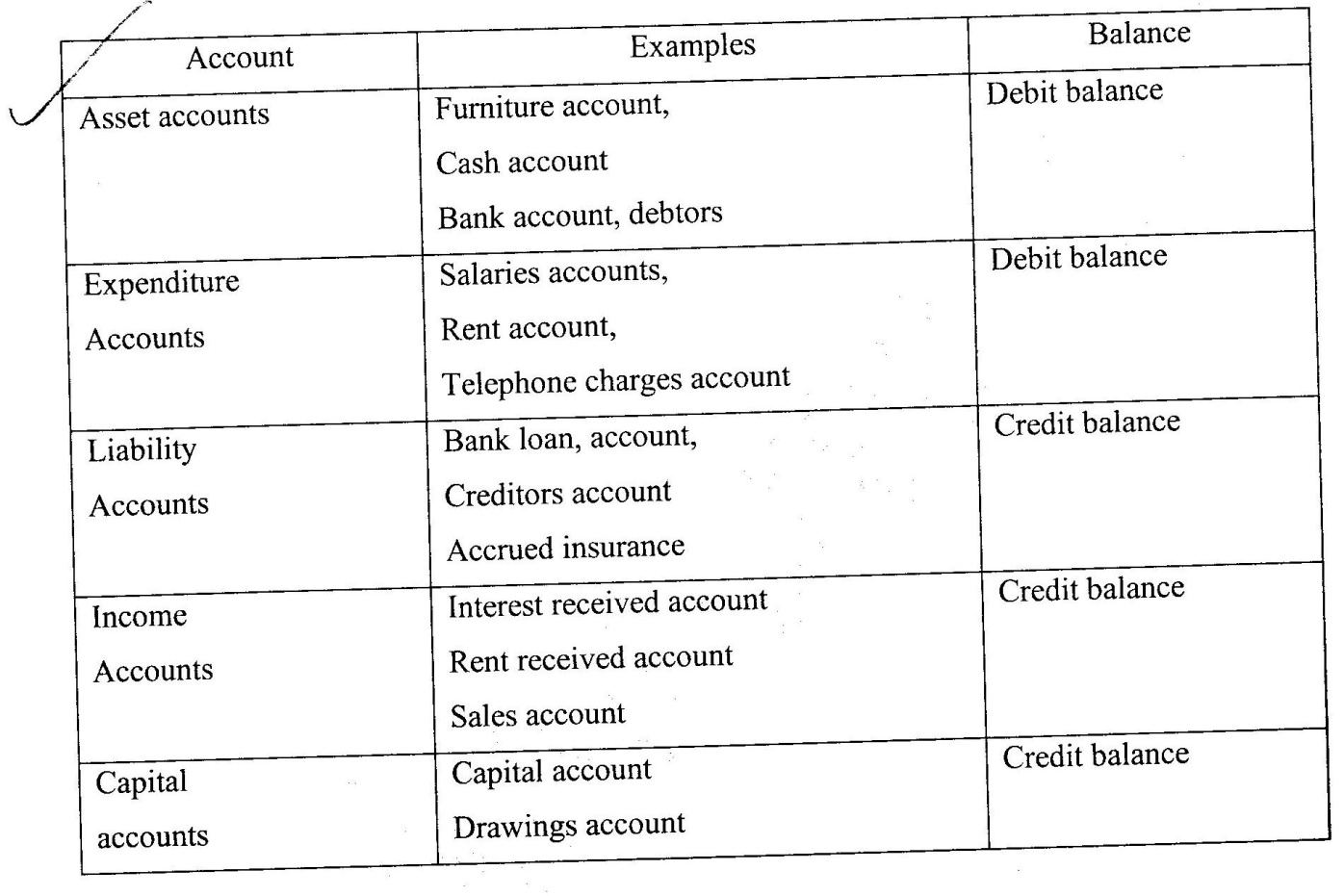 Trading Account
Profit & Loss account and Balance Sheet
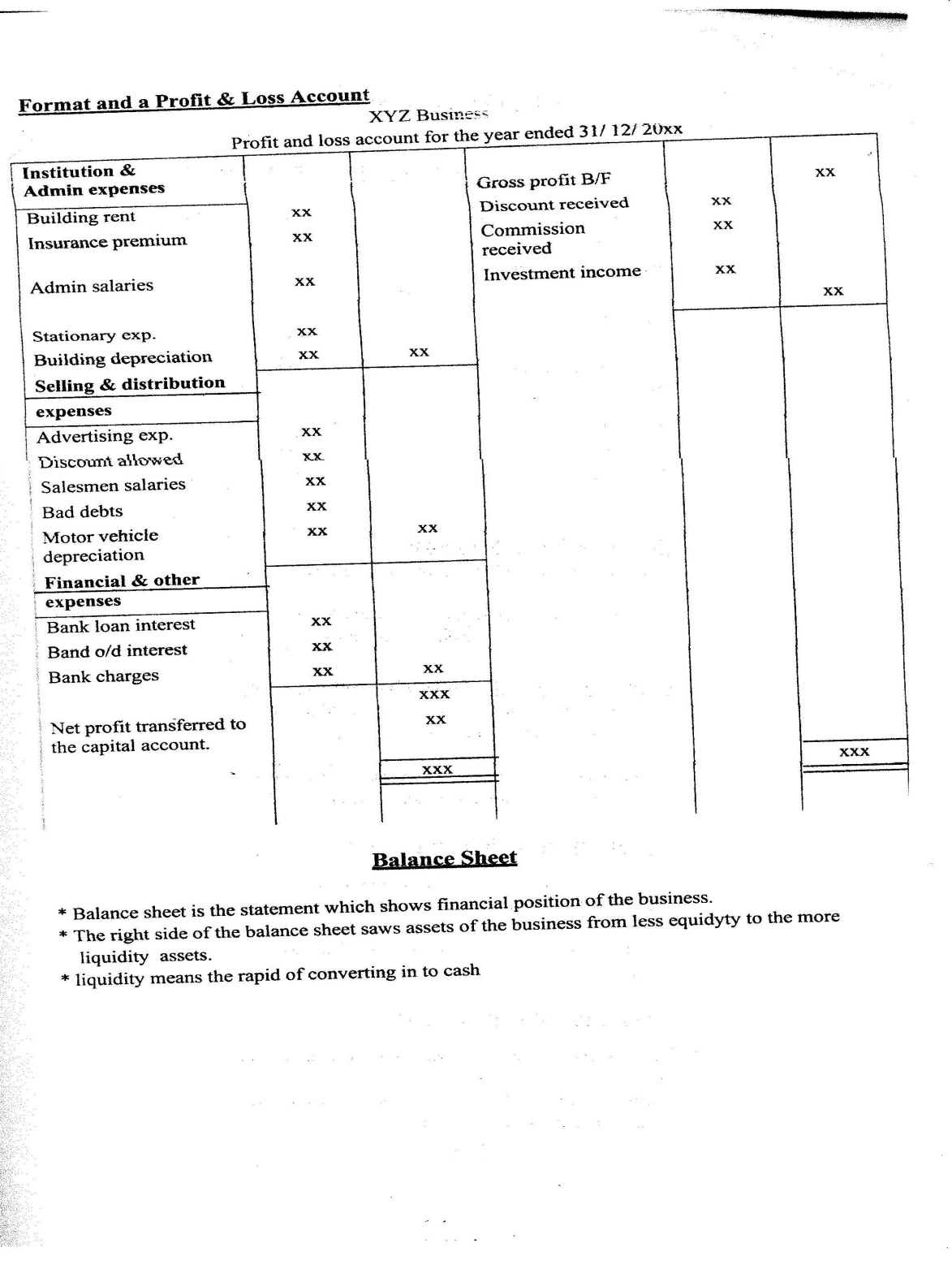 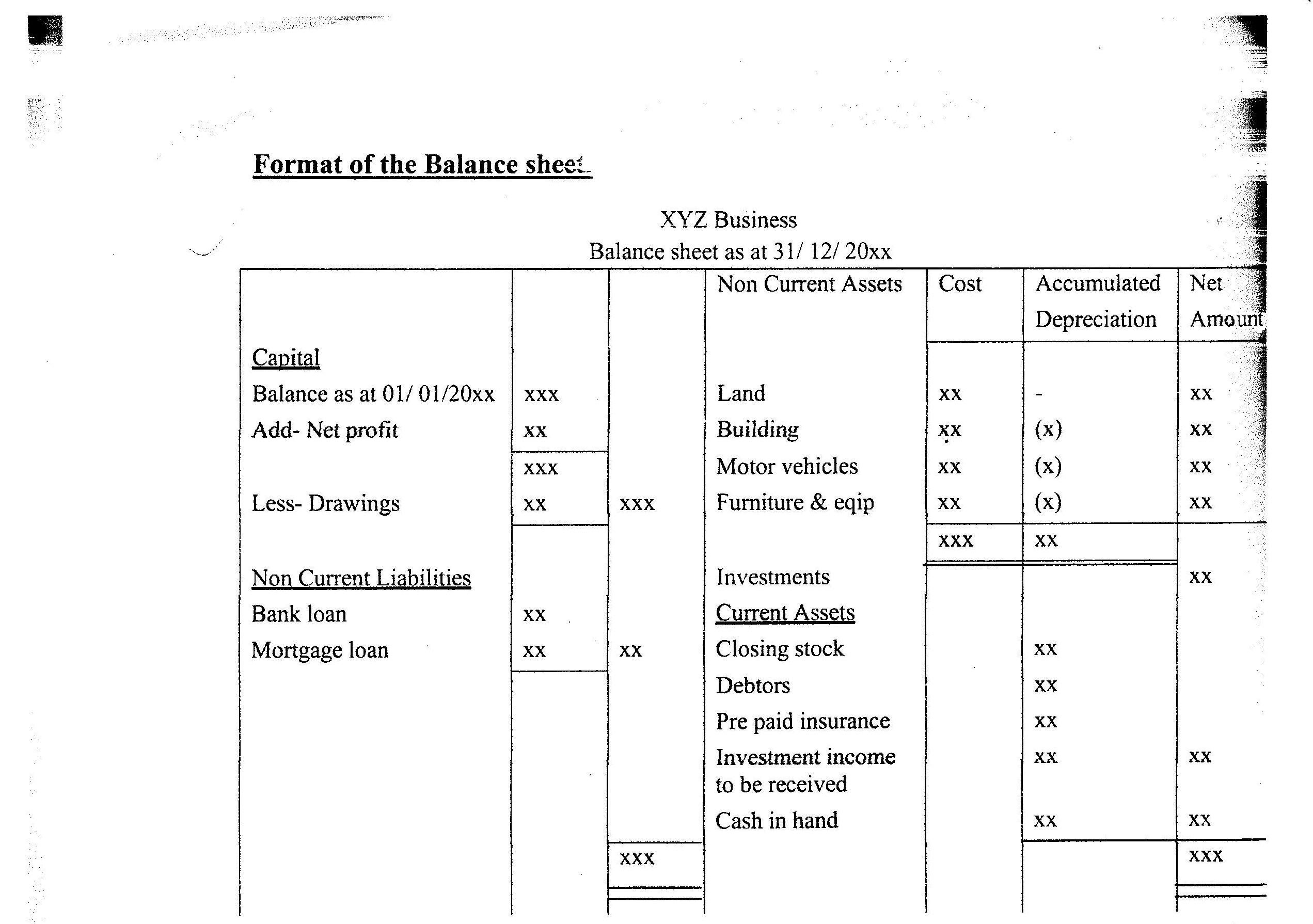 Questions
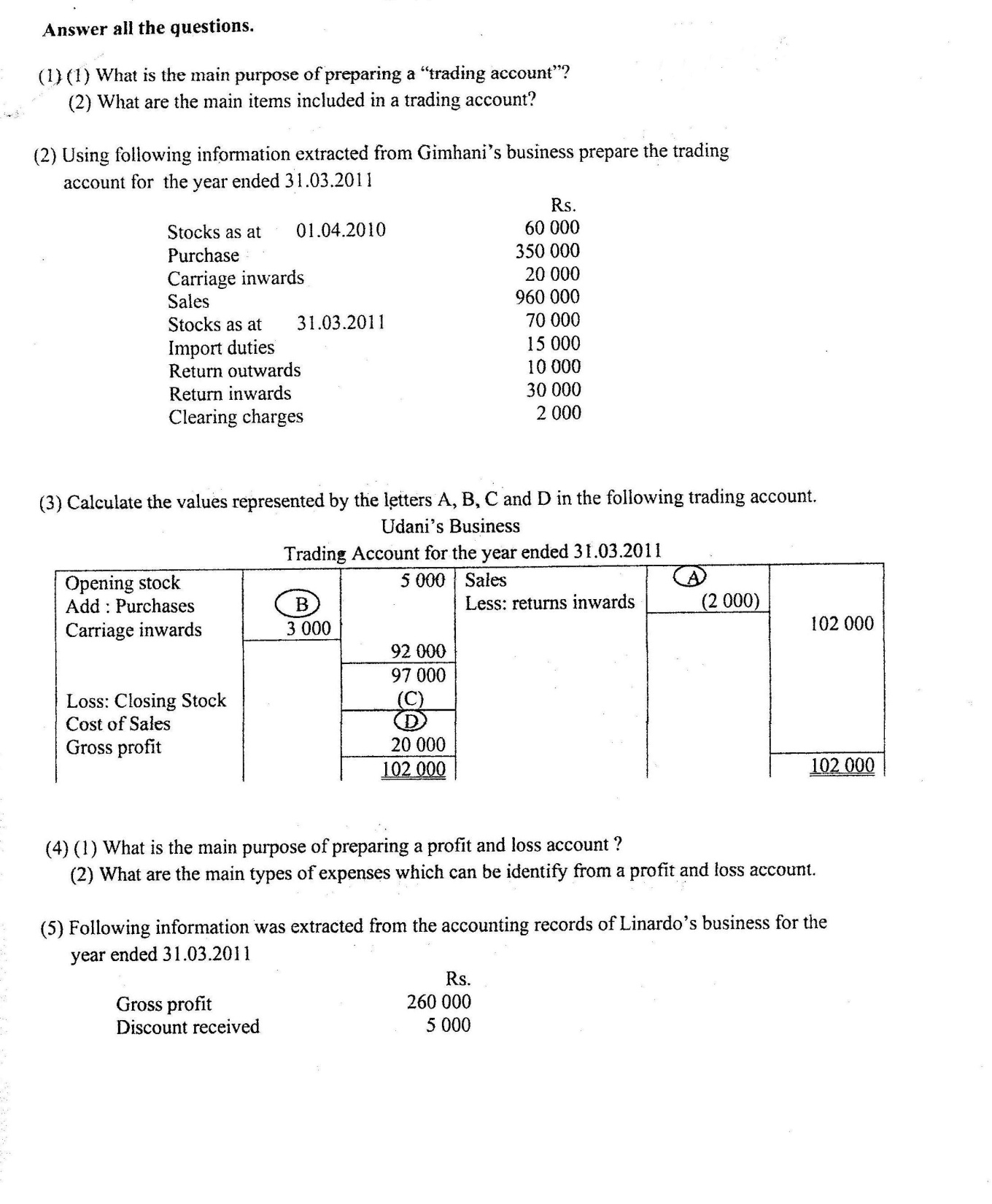 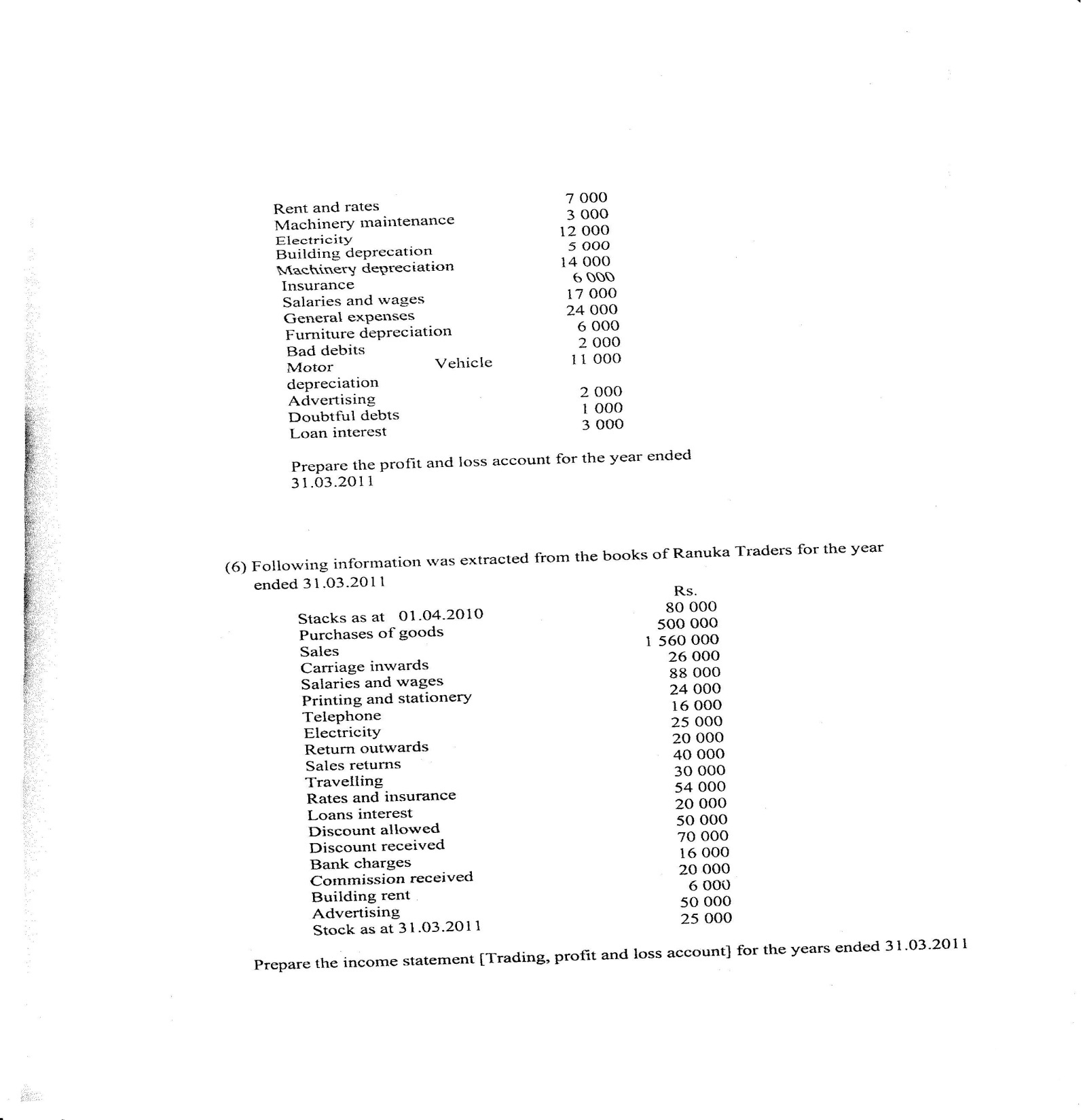 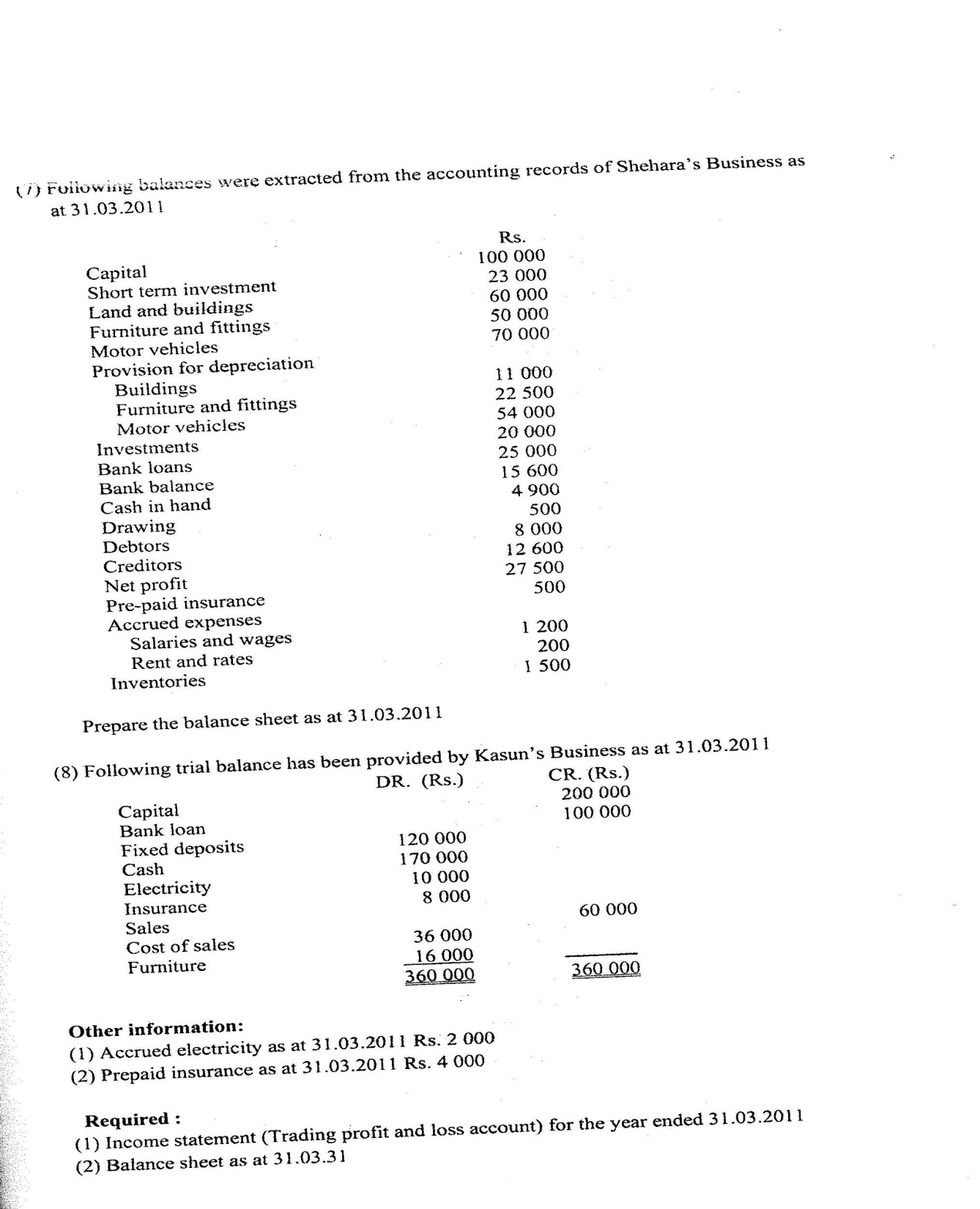 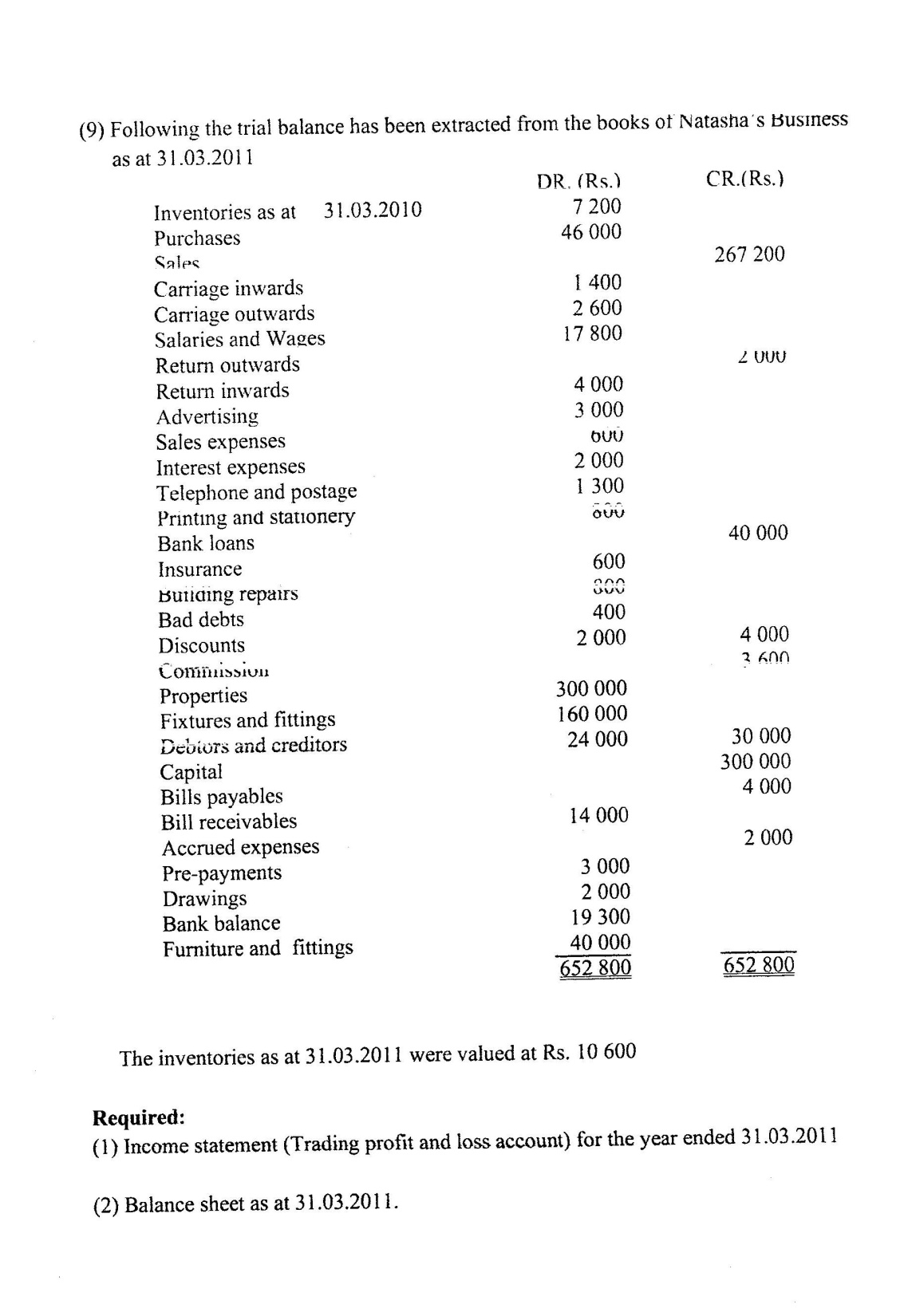 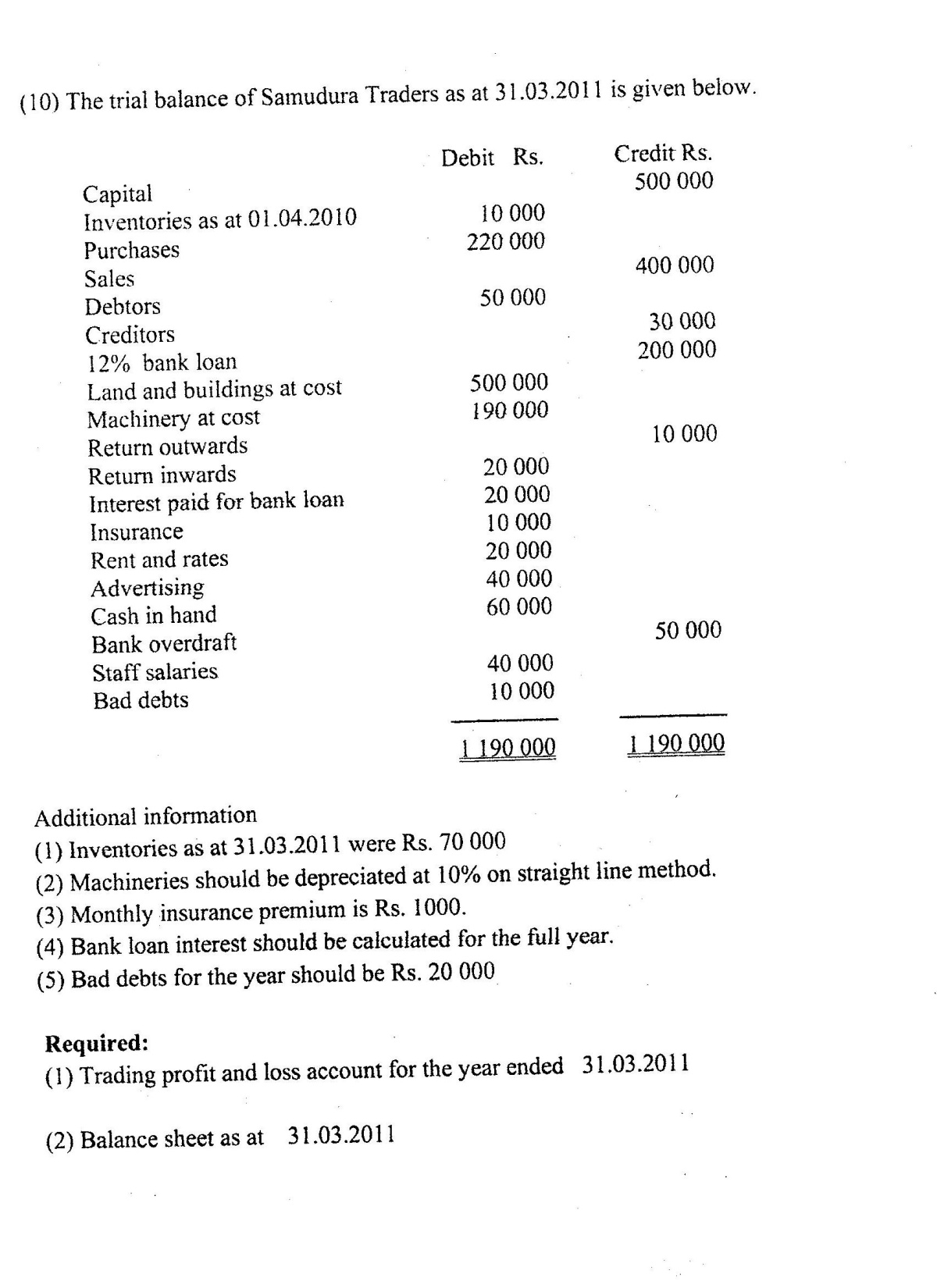